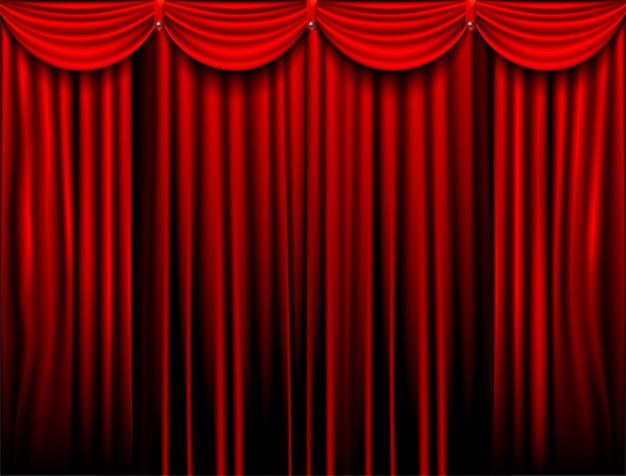 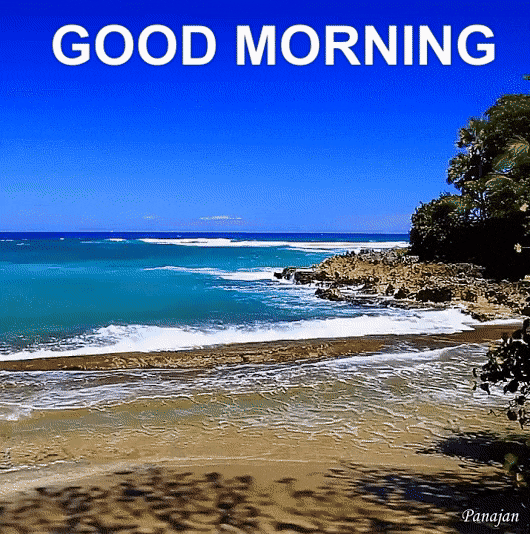 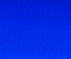 গণিত ক্লাসে সবাইকে স্বাগতম
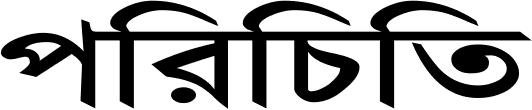 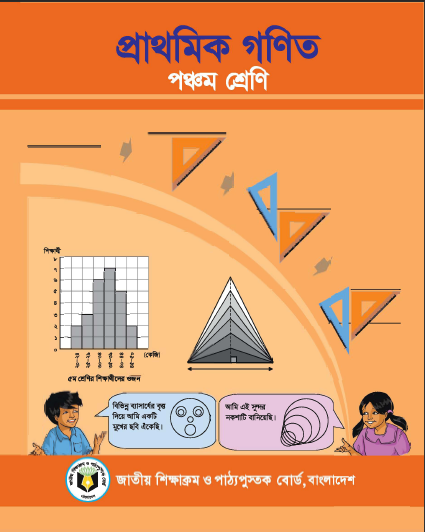 মোহাম্মদ মনিরুজ্জামান
প্রধান শিক্ষক
রাজারচর মোল্যাকান্দি সরকারি প্রাথমিক বিদ্যালয়
শিবচর,মাদারীপুর
মোবাইল:01721242319
Email: mztutul2006@gmail.com
মোট কত অংশ রং করা
২য় ছবিতে কত অংশ রং করা?
এটা কোন ধরণের ভগ্নাংশ?
নিচের ছবিটি লক্ষ্য কর-
ছবিতে কত অংশ রং করা?
অপ্রকৃত ভগ্নাংশ
১ম ছবি
২য় ছবি
তাহলে ভগ্নাংশটিকে  আমরা লিখতে পারি-
এটিকে কোন ধরনের ভগ্নাংশ বলে?
মিশ্র ভগ্নংশ
১ম ছবি
২য় ছবি
আজকের পাঠ
অপ্রকৃত ও মিশ্র ভগ্নাংশ
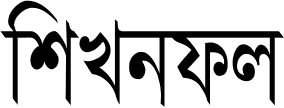 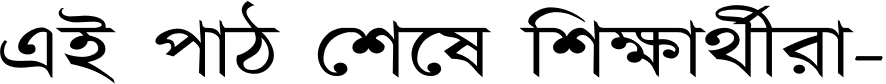 ১৯.৩.১ প্রকৃত, অপ্রকৃত ও মিশ্র ভগ্নাংশ কী তা বলতে পারবে। 
১৯.৩.২ অপ্রকৃত ভগ্নাংশকে মিশ্র ভগ্নাংশে এবং মিশ্র ভগ্নাংশকে অপ্রকৃত ভগ্নাংশে প্রকাশ করতে পারবে।
রুটির পরিমাণকে ভগ্নাংশে প্রকাশ করি
=
+
অপ্রকৃত ভগ্নাংশঃ
যে ভগ্নাংশের লব, হরের সমান অথবা হর অপেক্ষা বড় তাকে অপ্রকৃত ভগ্নাংশ বলে।
রুটির পরিমাণকে ভগ্নাংশে প্রকাশ করি
=
+
অপরদিকে,
এবং পড়া হয়   এক সমস্ত তিন চতুর্থাংশ
সুতরাং আমরা বলতে পারি-
পূর্ণ সংখ্যা ও প্রকৃত ভগ্নাংশ মিলে মিশ্র ভগ্নাংশ হয়।
চলো কিছু ভগ্নাংশ দেখে নিই
সমান
বড়
ছোট
বড়
ছোট
সমান
অপ্রকৃত ভগ্নাংশ
প্রকৃত ভগ্নাংশ
প্রকৃত ভগ্নাংশ
পূর্ণ সংখ্যা
মিশ্র ভগ্নাংশ
একই পরিমাণকে অপ্রকৃত ভগ্নাংশ অথবা মিশ্র ভগ্নাংশে প্রকাশ করা যায়
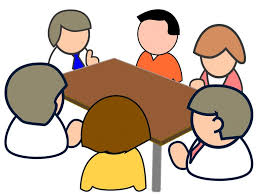 দলীয় কাজ
নিচের সংখ্যারেখার উপরের খালি ঘরগুলো প্রকৃত ও  অপ্রকৃত  ভগ্নাংশ  
এবং  নিচের  খালি  ঘরগুলো মিশ্র ভগ্নাংশ দ্বারা পূরণ করি
০
৩
১
২
০
মিশ্র ভগ্নাংশকে কীভাবে অপ্রকৃত ভগ্নাংশে রূপান্তর করা যায়?
+
×
পূর্ণ সংখ্যা
লব
হর
=
অপ্রকৃত ভগ্নাংশ
হর
দেখি কীভাবে করা যায়?
×
+
৫
২
৪
=
৫
১৪
=
৫
এসো আরো কিছু মিশ্র ভগ্নাংশকে অপ্রকৃত ভগ্নাংশে রূপান্তর করি।
×
+
৭
৩৯
৫
৪
=
=
৭
৭
×
+
৮
১০৩
১২
৭
=
=
৮
৮
×
+
৬
৯৫
১৫
৫
=
=
৬
৬
অপ্রকৃত ভগ্নাংশকে কীভাবে মিশ্র ভগ্নাংশে রূপান্তর করা যায়?
প্রথমে অপ্রকৃত ভগ্নাংশের লবকে হর দ্বারা ভাগ করি।
ভাগফলকে পূর্ণসংখ্যা এবং ভাগশেষকে লব এর স্থানে লিখি।
পূর্বের হরকে হর হিসেবে লিখ।
উদাহরণ-
এখানে লব ১৭ কে হর ৫ দ্বারা ভাগ করে পাই-
৩
৫) ১৭
       ১৫
         ২
ভাগফল ৩ এবং ভাগশেষ ২
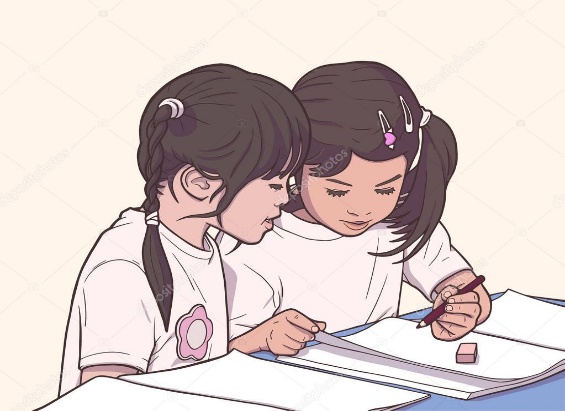 জোড়ায় কাজ
পাশাপাশি দু’জন জোড়া হয়ে আলোচনা করে 
নিচের মিশ্র ভগ্নাংশগুলোকে অপ্রকৃত ভগ্নাংশে প্রকাশ কর-
নিচের অপ্রকৃত ভগ্নাংশগুলোকে মিশ্র ভগ্নাংশে প্রকাশ কর-
এবার মিলিয়ে নেই-
মিশ্র ভগ্নাংশ থেকে অপ্রকৃত ভগ্নাংশে প্রকাশ-
×
+
৮
৬৩
৭
৭
=
=
৮
৮
×
+
৭
৮২
১১
৫
=
=
৭
৭
×
+
৫
৯৩
১৮
৩
=
=
৫
৫
অপ্রকৃত ভগ্নাংশ থেকে মিশ্র ভগ্নাংশে প্রকাশ-
এখানে লব ১৬ কে হর ৭ দ্বারা ভাগ করে পাই-
এখানে লব ৩৩ কে হর ৫ দ্বারা ভাগ করে পাই-
২
৭) ১৬
       ১৪
         ২
৬
৫) ৩৩
       ৩০
          ৩
এখানে লব ১৯ কে হর ৮ দ্বারা ভাগ করে পাই-
২
৮)  ১৯
       ১৬
          ৩
ভাগফল ২ এবং ভাগশেষ ২
ভাগফল ৬ এবং ভাগশেষ ৩
ভাগফল ২ এবং ভাগশেষ ৩
মূল্যায়ন
নিচের প্রশ্নগুলোর সঠিক উত্তরে টিক চিহ্ন দাও-
আবার চেষ্টা কর
সঠিক উত্তর
আবার চেষ্টা কর
সঠিক উত্তর
সঠিক উত্তরের জন্য অপশনগুলোতে ক্লিক করুন।
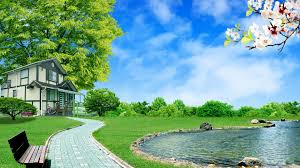 বাড়ির কাজ
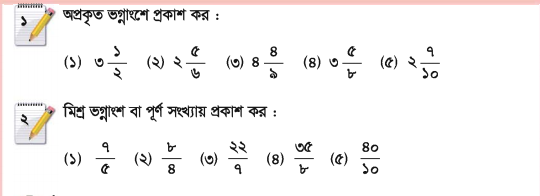 [Speaker Notes: শিক্ষক নিজের ইচ্ছামতো প্রশ্ন করে পাঠ উপস্থাপন করতে পারবেন।]
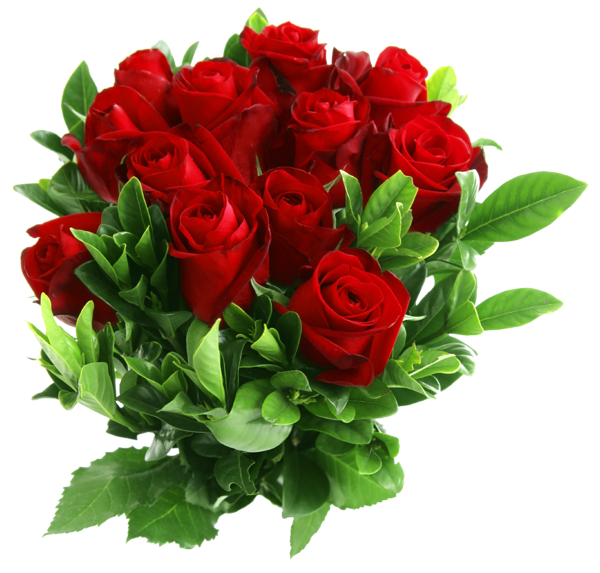 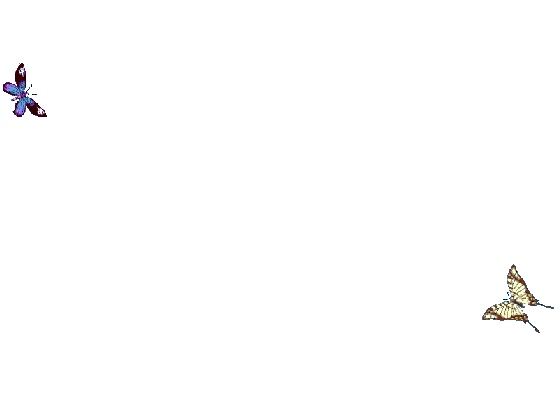 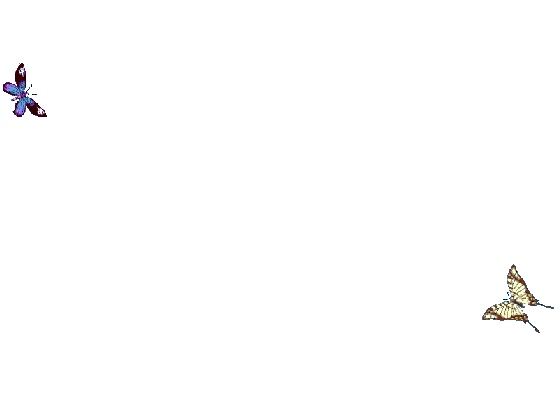 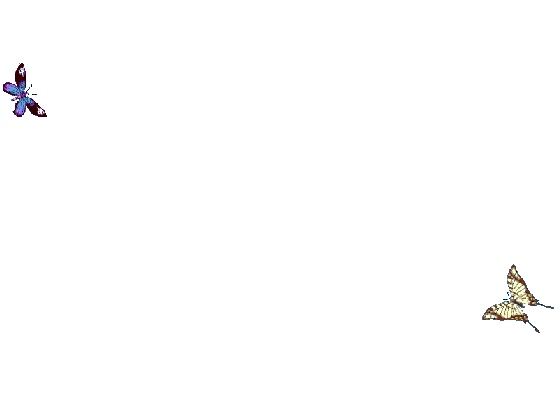 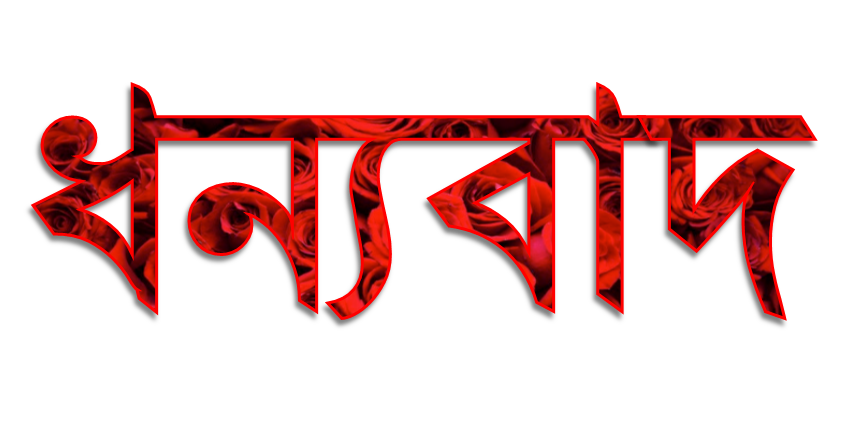 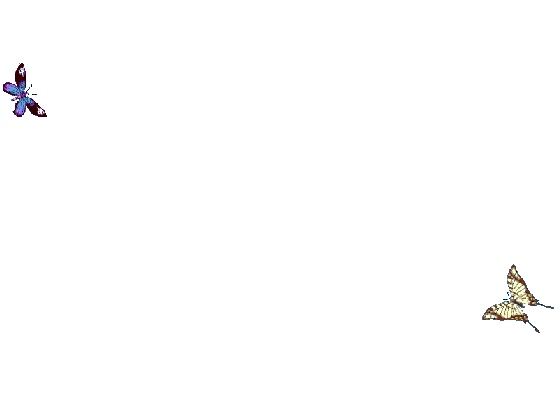 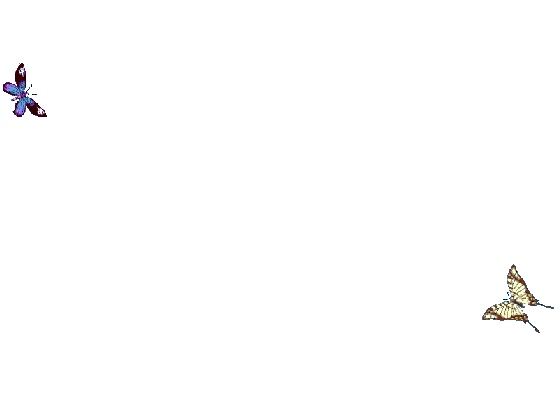